Welcome  to  ANSS  NetOps  2018
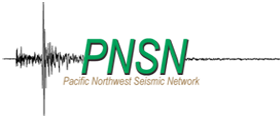 Paul Bodin
Pacific Northwest Seismic Network
University of Washington
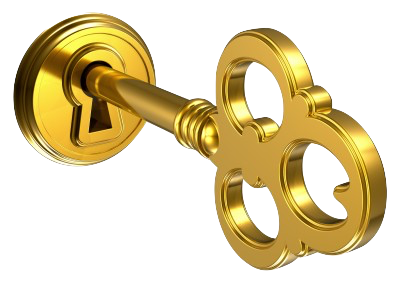 Key operational Challenges
Demise of analog stations/telemetry
Acquiring/managing digital bandwidth
Station/network/data performance monitoring
Increased data security needs
Earthquake early warning
“Large-N” seismic array data
Inclusion  of  “non-traditional” data types
Emerging  “big data” analytical approaches
Long-term “stability” of catalogs/products
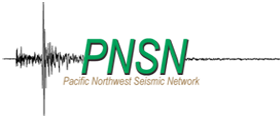 [Speaker Notes: -RSN’s are interesting enterprises, with critical products being cranked out on realtime continuous streams of lots of data input. Developing their IT structures is like building the airplane while you’re flying. But when you think of it, it is in a way what many businesses do, so we’re perhaps not so abnormal. It’s just that for most businesses the products aren’t so life-critical and at the same time so under-resourced. (Picture of airplane in flight)]
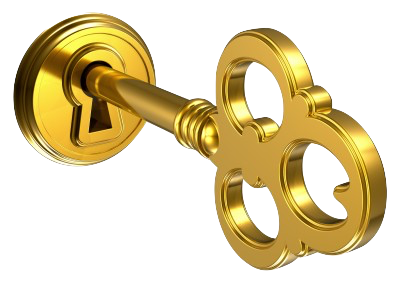 Key operational Challenges
Demise of analog stations/telemetry
Acquiring/managing digital bandwidth
Station/network/data performance monitoring
Increased data security needs
Earthquake early warning
“Large-N” seismic array data
Inclusion  of  “non-traditional” data types
Emerging  “big data” analytical approaches
Long-term “stability”
https://youtu.be/lo4GRQLZRR8
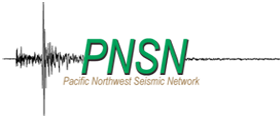 [Speaker Notes: -RSN’s are interesting enterprises, with critical products being cranked out on realtime continuous streams of lots of data input. Developing their IT structures is like building the airplane while you’re flying. But when you think of it, it is in a way what many businesses do, so we’re perhaps not so abnormal. It’s just that for most businesses the products aren’t so life-critical and at the same time so under-resourced. (Picture of airplane in flight)]
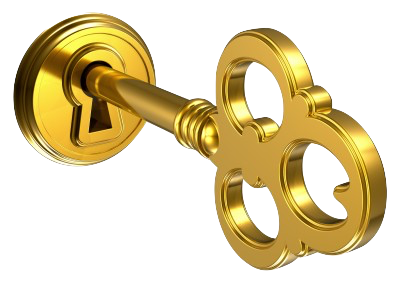 Key operational Opportunities
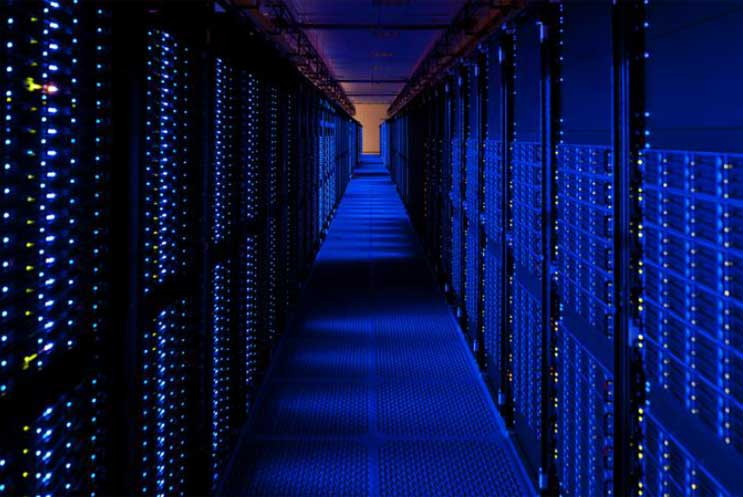 Cloud data/computing services
Virtualization
Web-based services
IOT
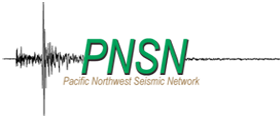 [Speaker Notes: -RSN’s are interesting enterprises, with critical products being cranked out on realtime continuous streams of lots of data input. Developing their IT structures is like building the airplane while you’re flying. But when you think of it, it is in a way what many businesses do, so we’re perhaps not so abnormal. It’s just that for most businesses the products aren’t so life-critical and at the same time so under-resourced. (Picture of airplane in flight)]
Many  Thanks  For  a  (seemingly)  Thankless  Task
RSN managers are very grateful to you all
This meeting is an important mechanism:
To ease (by sharing) the burden
To provide a framework for community building
Share:
Lessons learned
Concerns
Best practices
 Vision for the future
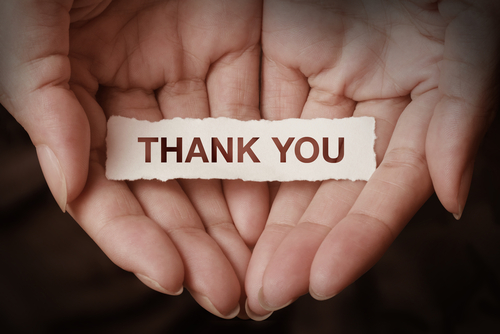 [Speaker Notes: So first of all I want to assure you that RSN managers like myself are VERY thankful and cognizant of the work you do, even if we don’t express it often enough.  Secondly, this meeting recognizes that an important strategy for leveraging the collective energy and brainpower in the RSNs, given each of our under-resourcedness, is to bring you together to share information, lessons learned, concerns, and best practices. And to provide a framework for solidifying and expanding a community of really smart and talented folks with common problems.]